Инструкция по регистрации экспертов
Эксперт может зарегистрироваться самостоятельно с главной страницы сайта (по адресу at.somc.ru), Если учреждение регистрирует эксперта, необходимо связаться с модератором, чтобы он присвоил работнику статус эксперта в административной панели.
Регистрация эксперта возможно только с использованием его личной почты в качестве логина.
Адрес электронной почты учреждения уже является логином учреждения.
В адресной строке укажите адрес сайта: at.somc.ru
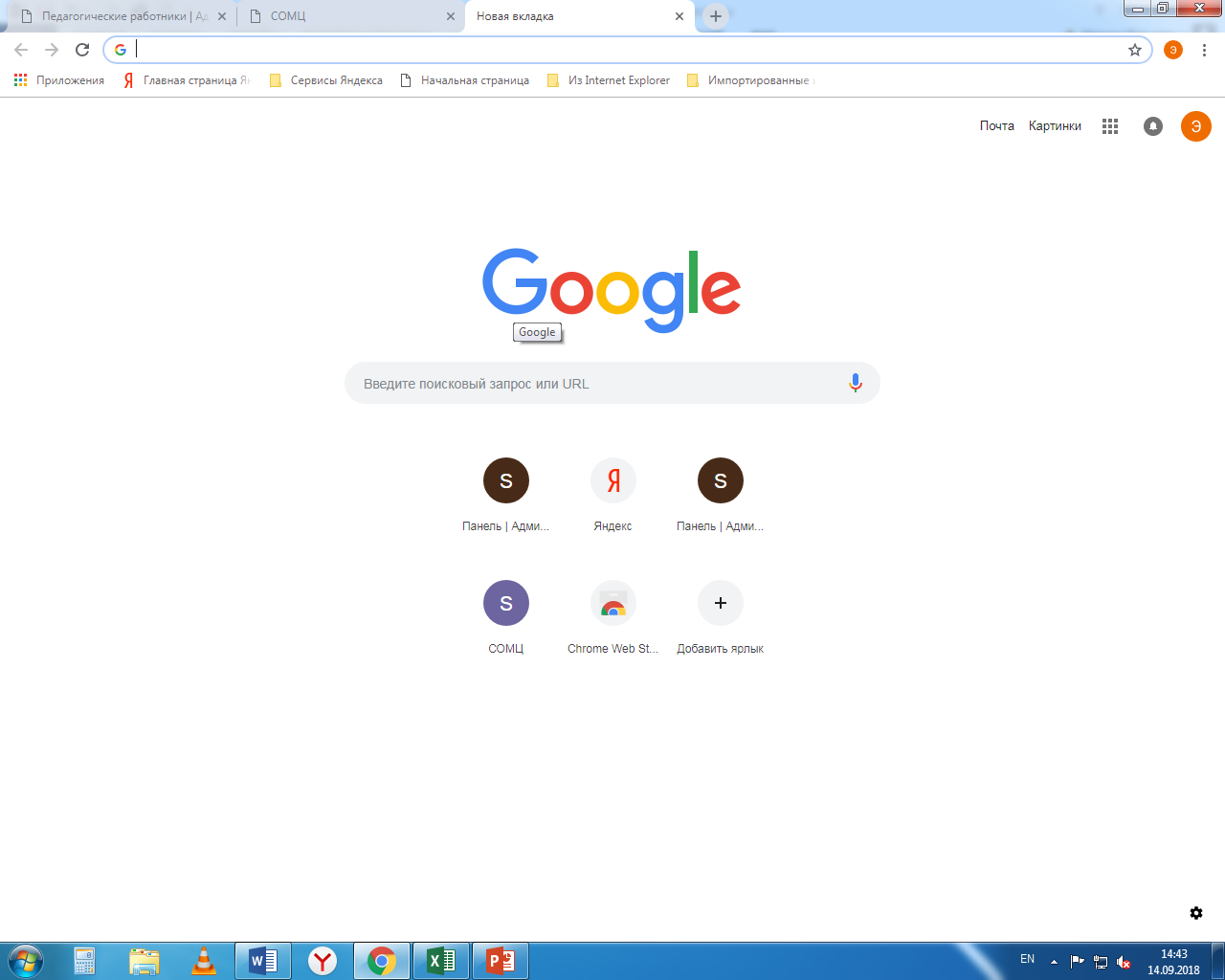 АДРЕСНАЯ СТРОКА НАХОДИТСЯ СВЕРХУ
Кликните  по ссылке «зарегистрироваться»
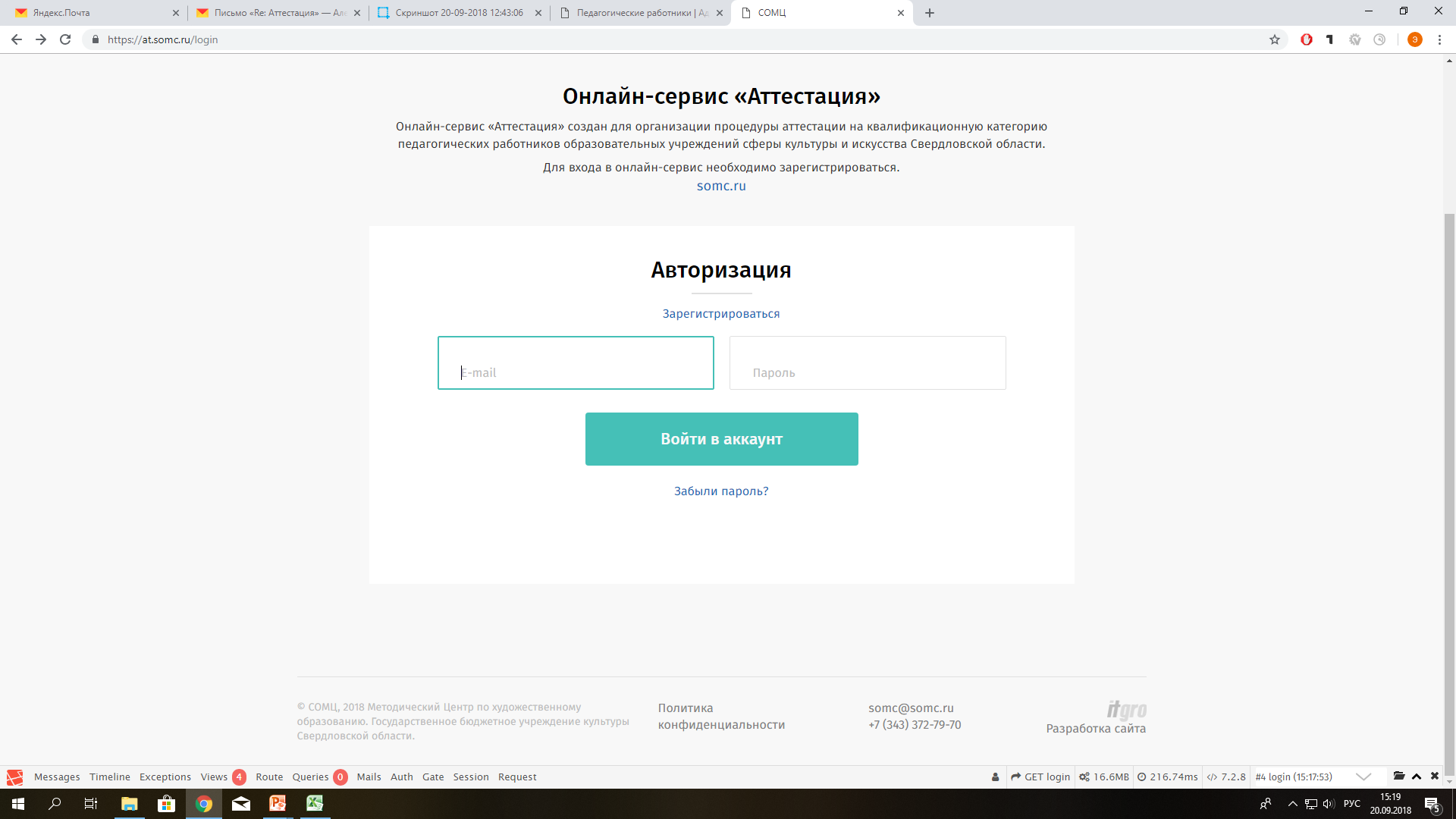 На странице регистрации выберите  «Специалист»
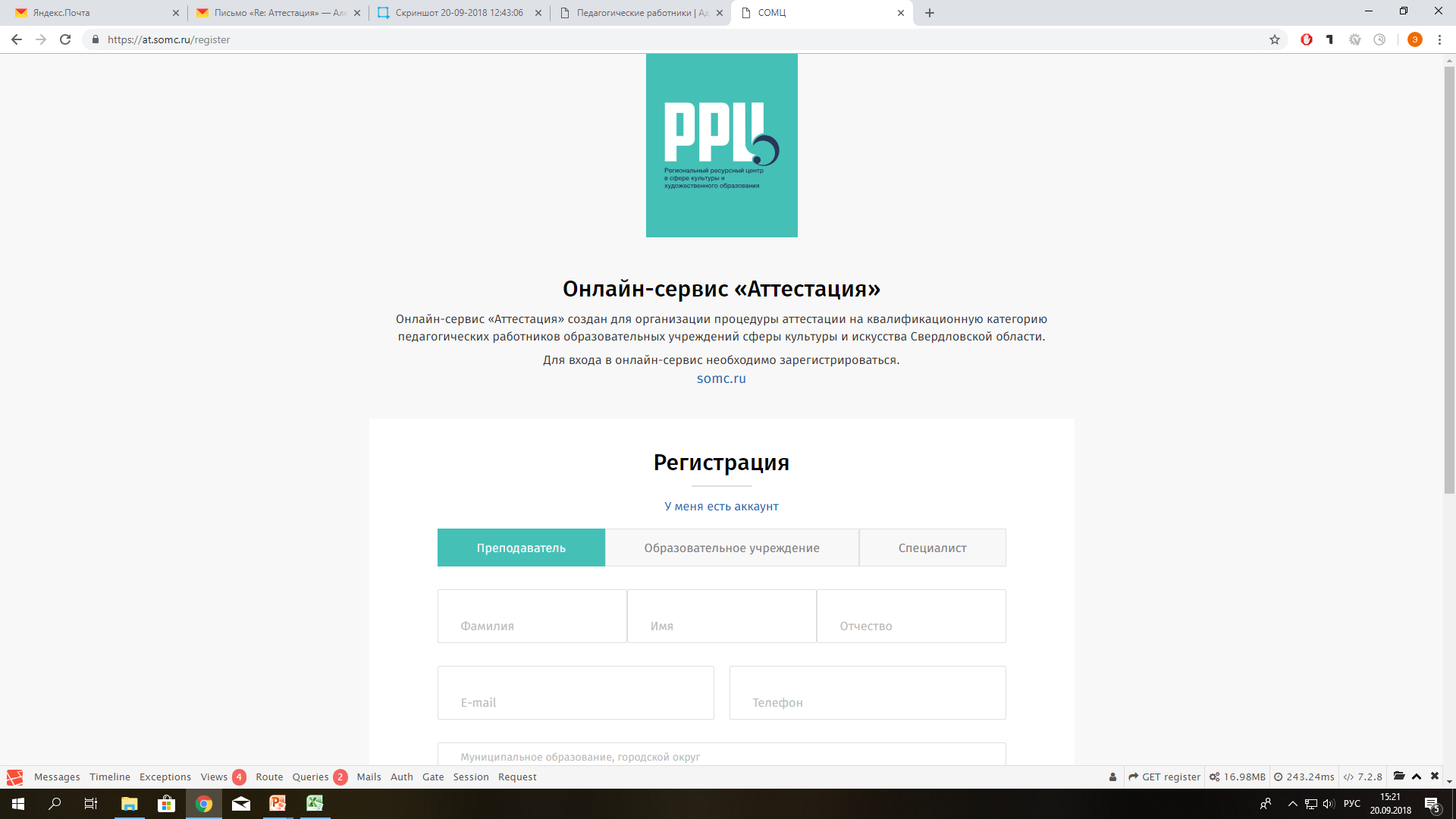 Заполните поля и нажмите «отправить заявку»
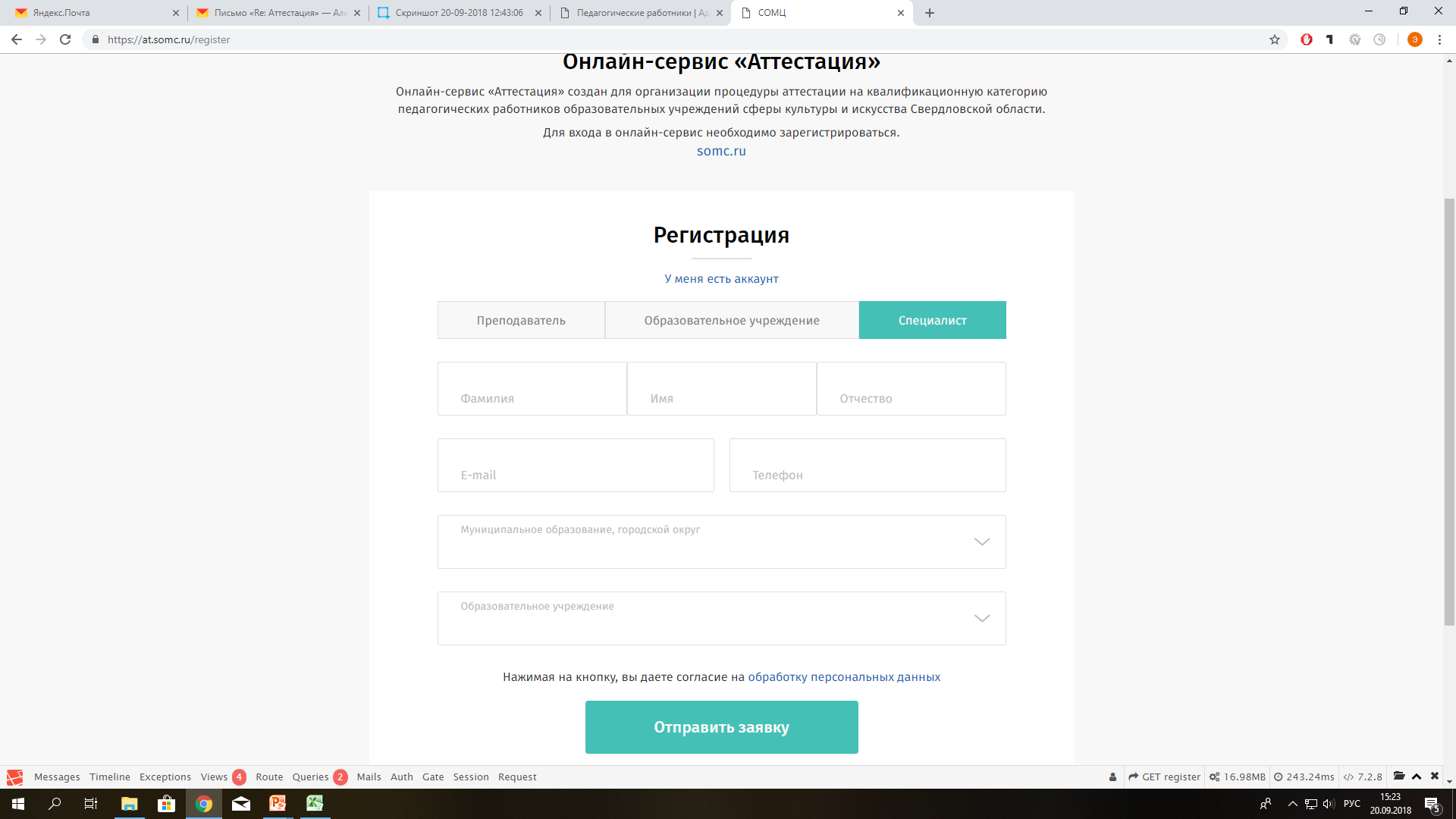